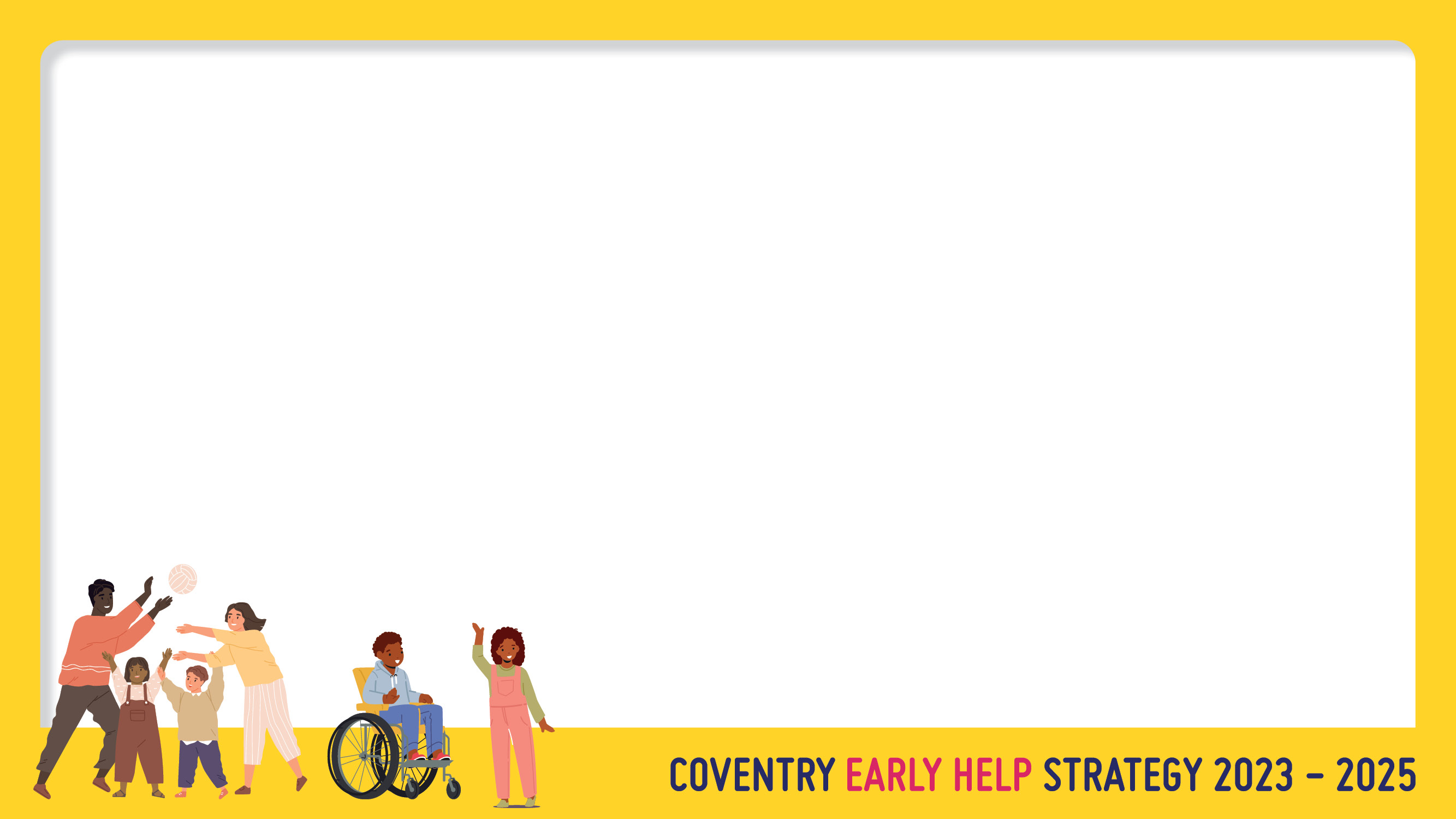 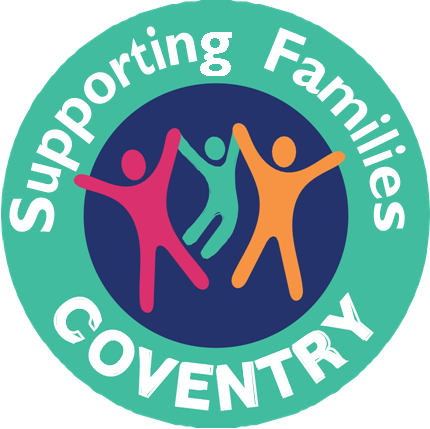 How do you identify a family that needs help
Early Help is about identifying children & families at the earliest onset of their difficulties and then providing the right help at the right time by the right people.  


We are always looking out for children & families that may need some form of help and a key role you can play as a member of the early help partnership is becoming an identifier.
[Speaker Notes: Kerrie 
Professionals from all agencies working with children and young people have shared responsibility to keep them safe and provide effective, efficient and co-ordinated service to support their health and wellbeing.
The aim is to provide early interventions for children, young people and families that require support in order to prevent them moving towards higher levels of need, and to reduce the levels of need once these have been identified. 
Partners have ‘pledged’ how they will deliver services to children, young people and their families in line with the Early Help Strategy, in partnership with one another. 
This is New early help strategy is now out for 2023-2025 (a copy of the strategy is in your packs)]
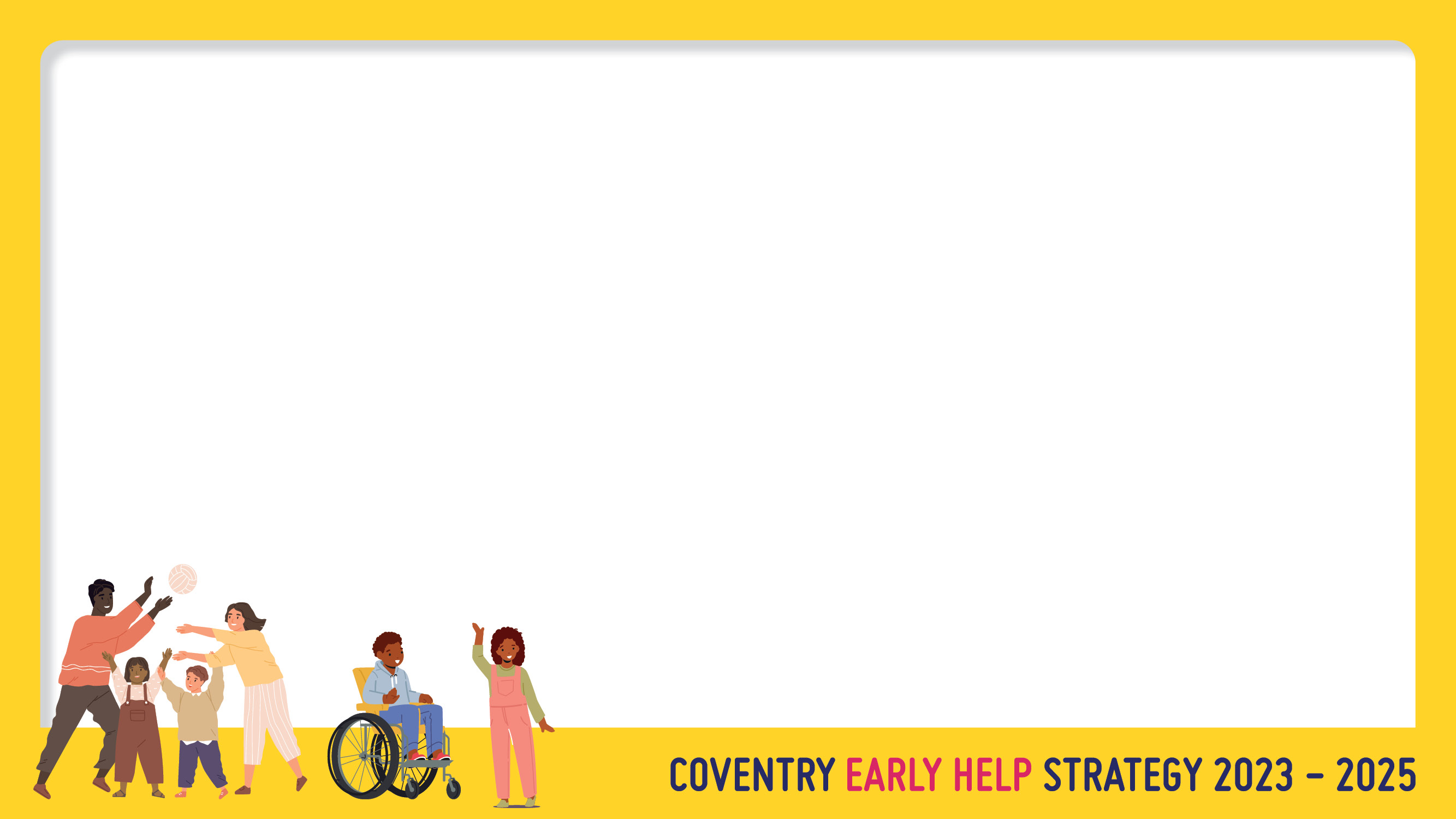 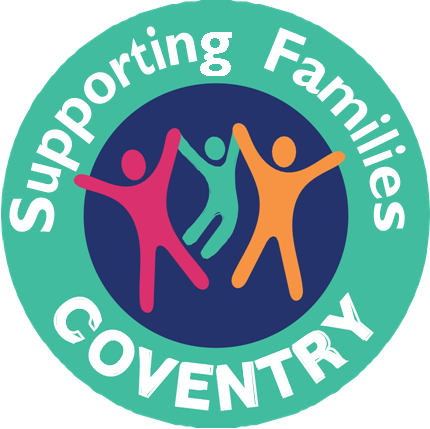 The first thing to consider is where you may  
have the opportunity to talk to families
At the school gates
School assemblies
Parents evenings
School fetes
GP surgeries
Clinics
On the ward
In the family home
Speaking on the telephone
[Speaker Notes: Kerrie 
Professionals from all agencies working with children and young people have shared responsibility to keep them safe and provide effective, efficient and co-ordinated service to support their health and wellbeing.
The aim is to provide early interventions for children, young people and families that require support in order to prevent them moving towards higher levels of need, and to reduce the levels of need once these have been identified. 
Partners have ‘pledged’ how they will deliver services to children, young people and their families in line with the Early Help Strategy, in partnership with one another. 
This is New early help strategy is now out for 2023-2025 (a copy of the strategy is in your packs)]
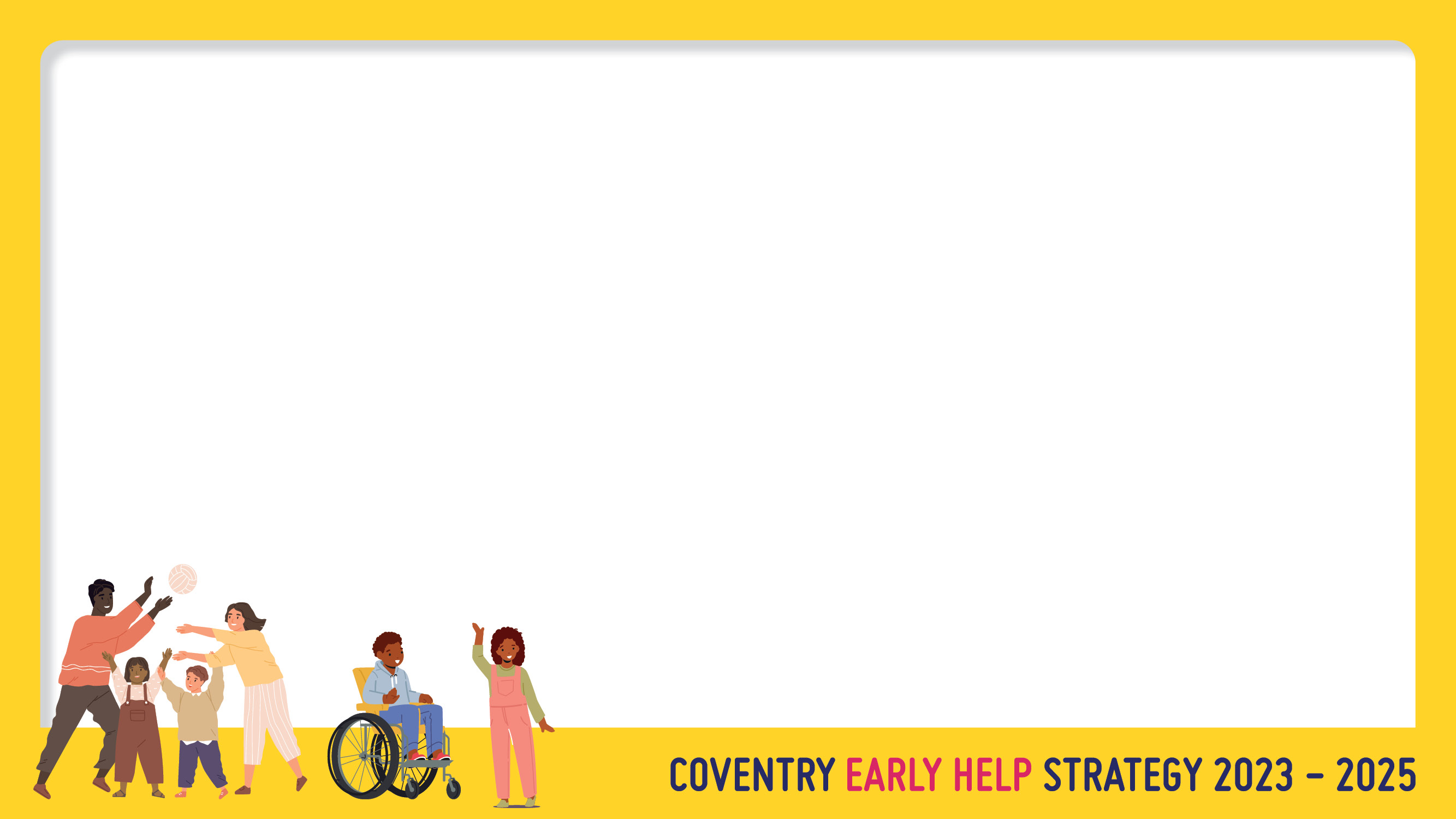 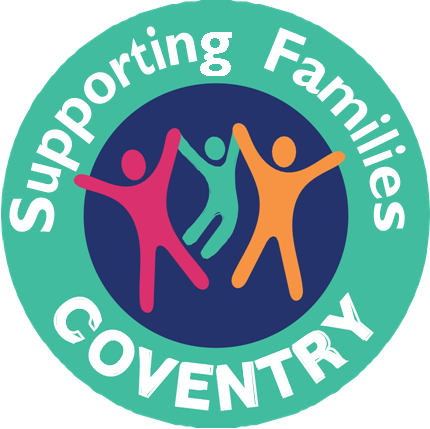 Being an effective identifier means:
Being observant and notice behaviours
Paying  careful attention to the interaction between parent & child. 
Does the child look distressed?
How does the adult present?
Are they looking unhappy, stressed, anxious, angry?
[Speaker Notes: Lucy 
You can see from this honeycomb affect the early help system of support 
The Early Help System is not a single service. It is a network of services, processes and interactions that aim to help children, young people and families at the earliest opportunity.
A strong Early Help System is made up of many different types of practitioners and services who operate as one.
You will note that the schools are a vital part of the Early Help Strategy.

Little bit of an explanation of how we are moving away from “I am referring to early help” we are finding it is a barrier because people assume that this is a children’s services intervention. 
Early Help is about encouraging people at all different times of life, when we ask for help we are asking for a help from a wide range of services who are working together.]
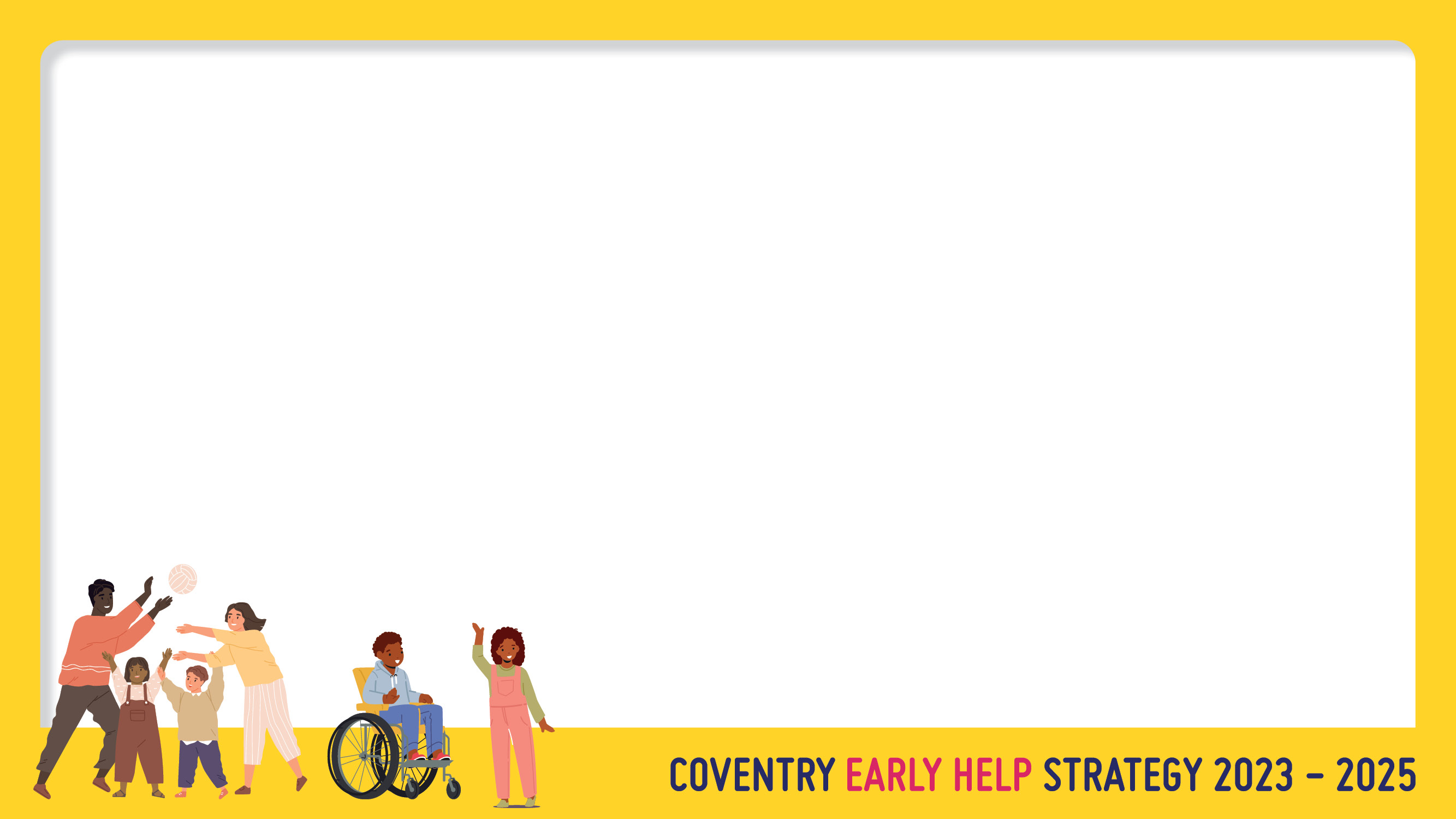 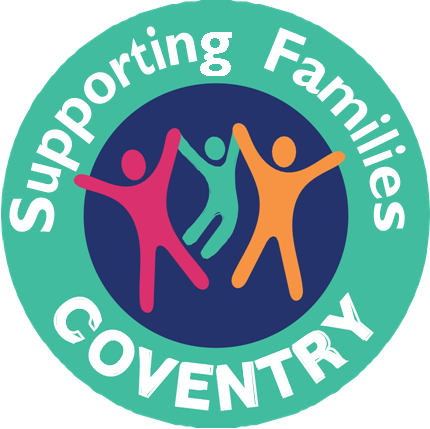 Other things to consider:
Changes in behaviour
An increase in lateness
A decrease in attendance
Missed appointments 
Behaviour that is out of the ordinary
Visible signs of distress
[Speaker Notes: Lucy 
You can see from this honeycomb affect the early help system of support 
The Early Help System is not a single service. It is a network of services, processes and interactions that aim to help children, young people and families at the earliest opportunity.
A strong Early Help System is made up of many different types of practitioners and services who operate as one.
You will note that the schools are a vital part of the Early Help Strategy.

Little bit of an explanation of how we are moving away from “I am referring to early help” we are finding it is a barrier because people assume that this is a children’s services intervention. 
Early Help is about encouraging people at all different times of life, when we ask for help we are asking for a help from a wide range of services who are working together.]
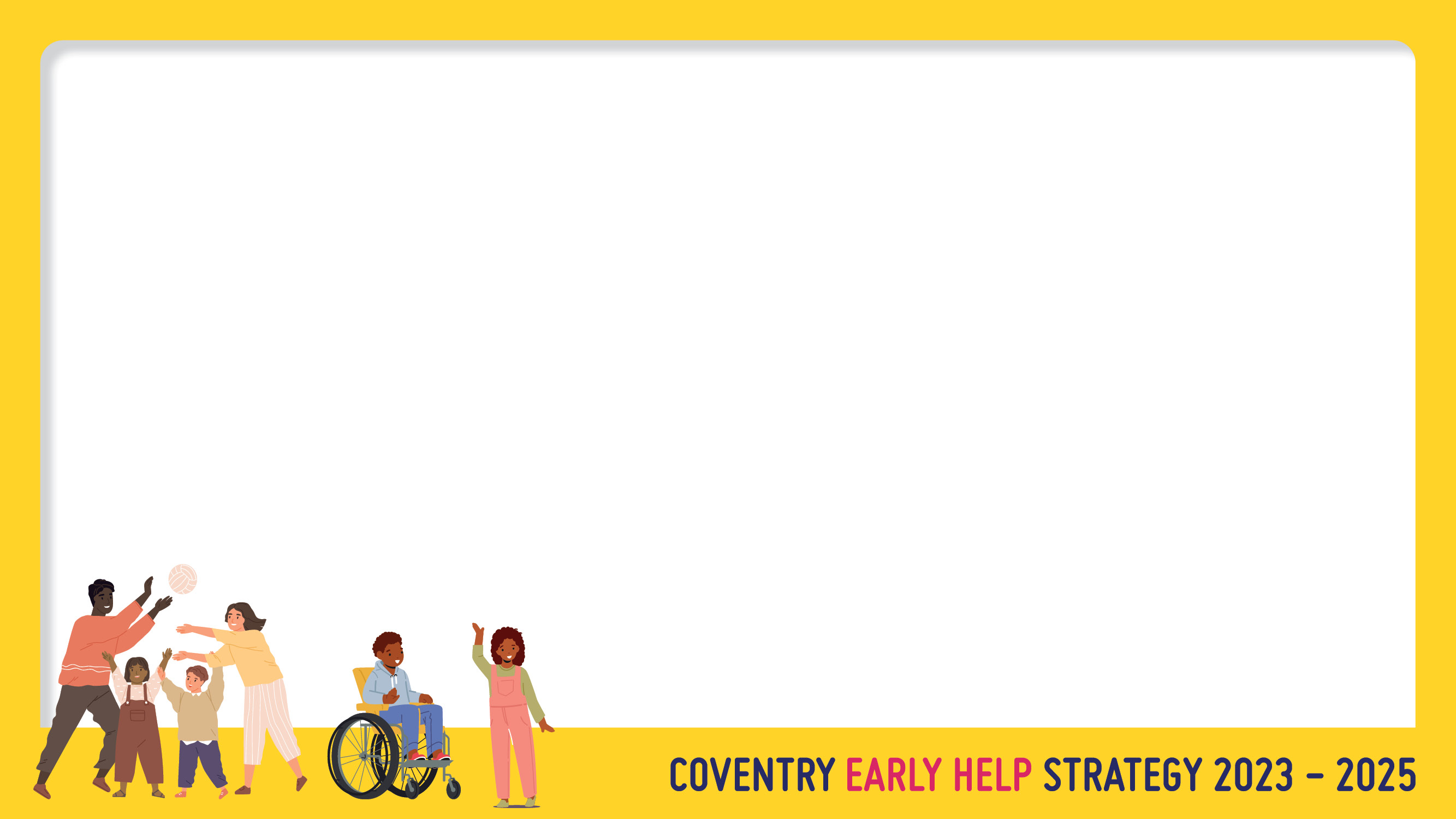 So, what can you do if you do notice a family that is struggling.
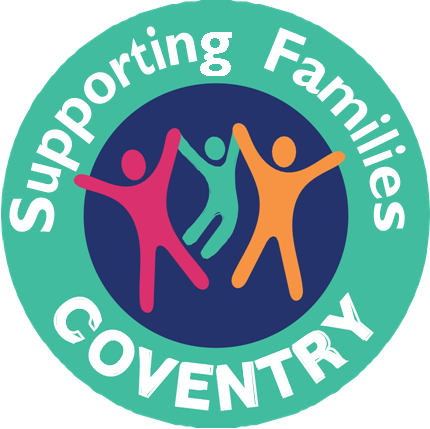 Have a conversation with them to establish what life is currently like.

The conversation can be guided around the 10 Supporting Families headlines.
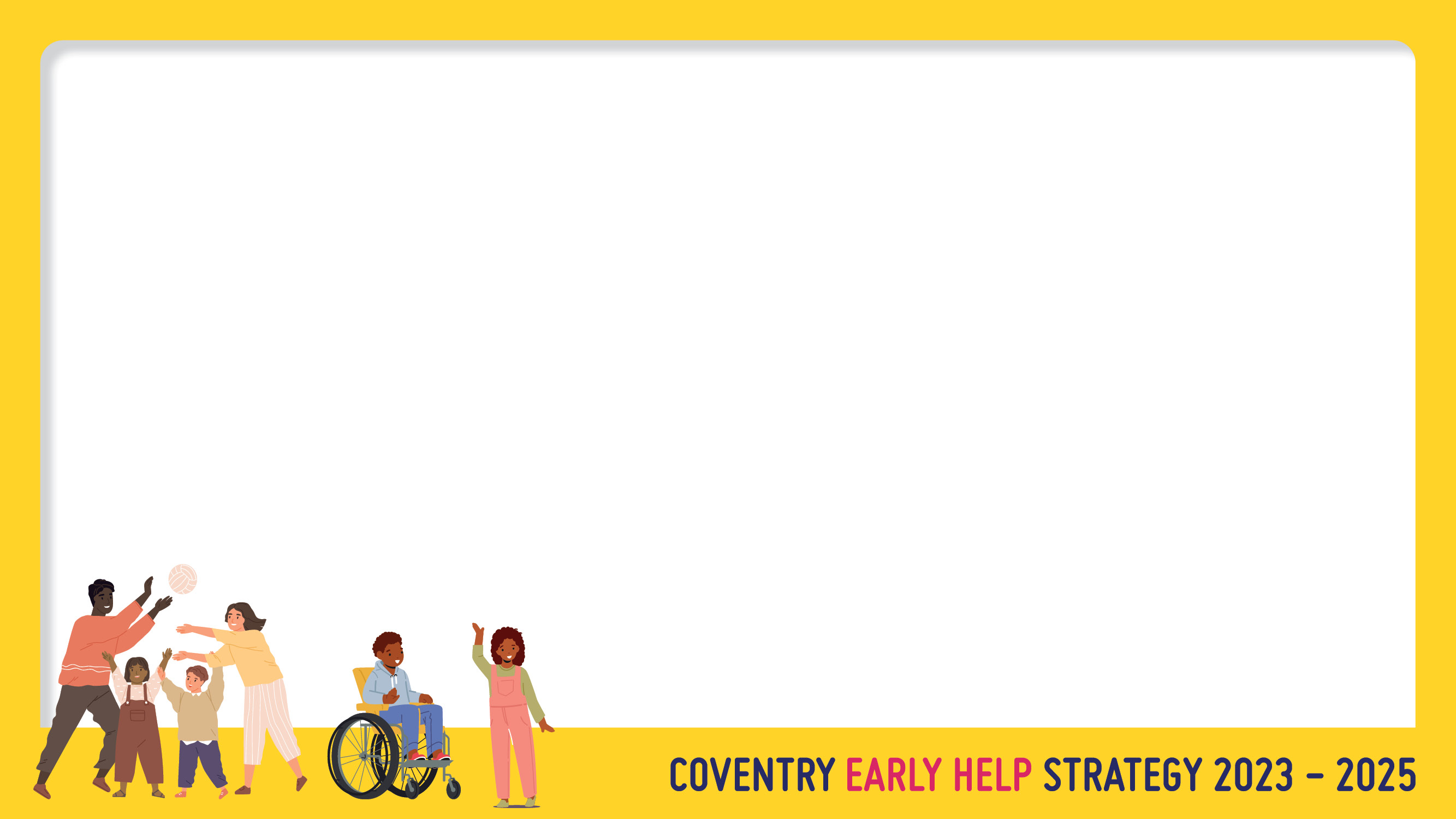 The 10 Supporting Families Headlines
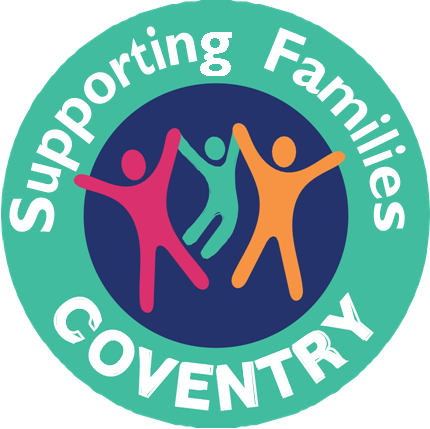 Getting a good education
Good early years development (0 – 5 years old)
Improved mental and physical health
Promoting recovery and reducing harm from substance misuse
Improved family relationships
Children safe from abuse and exploitation
Crime prevention and tackling crime
Safe from domestic abuse
Secure housing
Financial stability
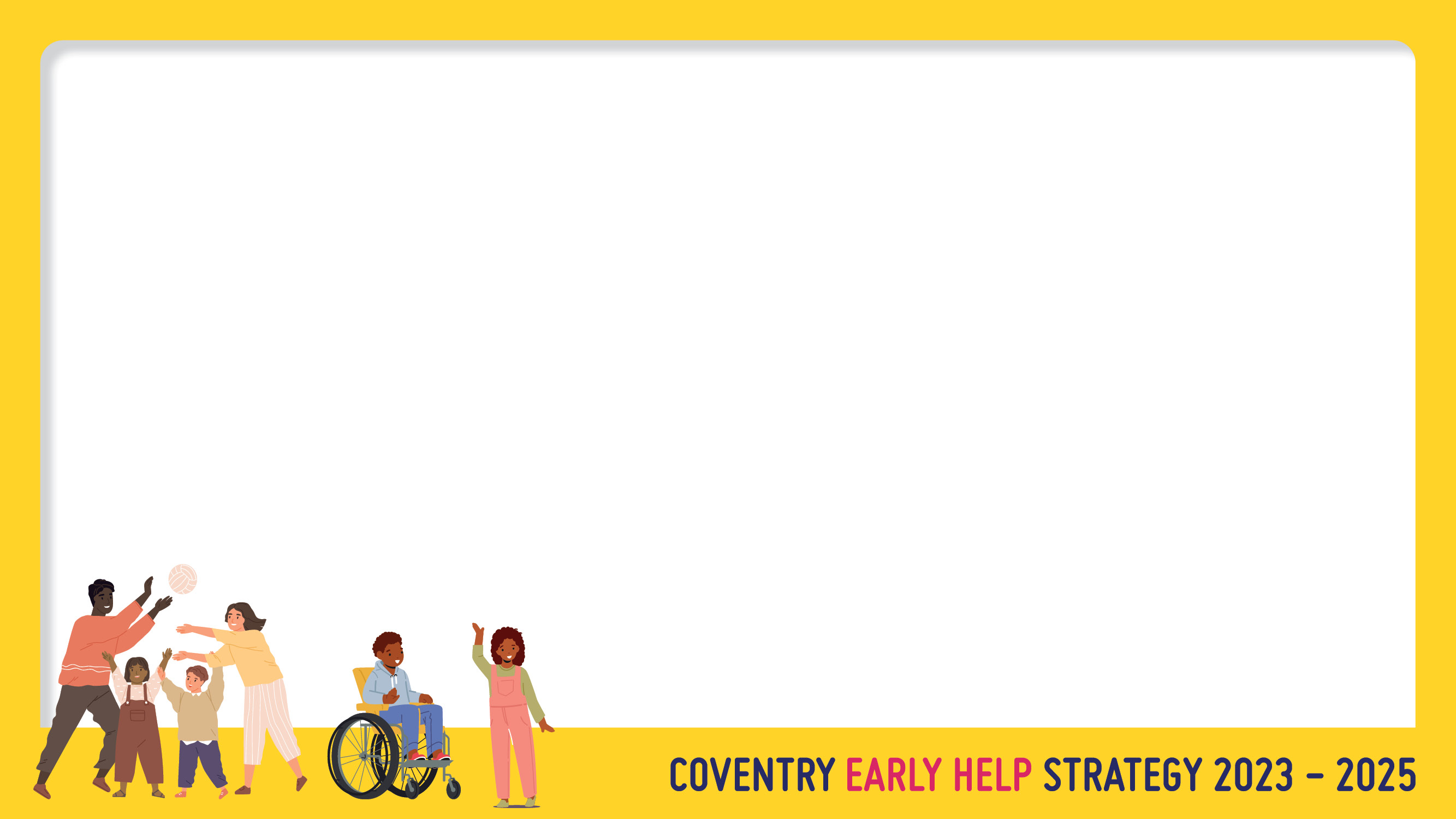 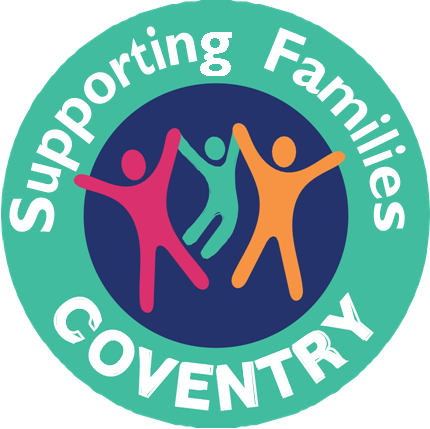 When talking to a family we want to establish what’s working well and what we are worried about.
The 10 Supporting Families Headlines is the document you can use to record the strengths and worries.
The Supporting Families Headline document can be downloaded from the same page this presentation is on.
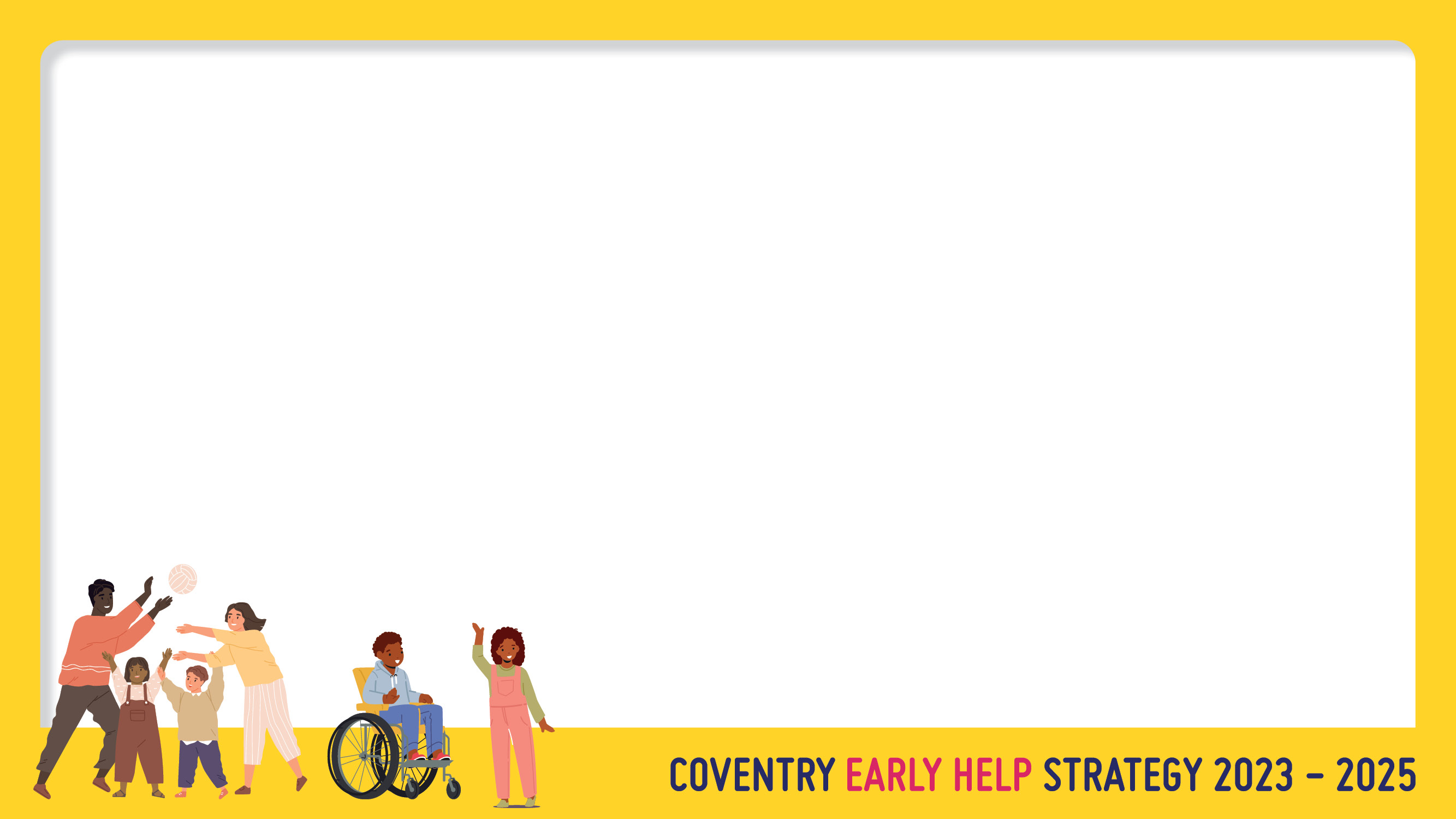 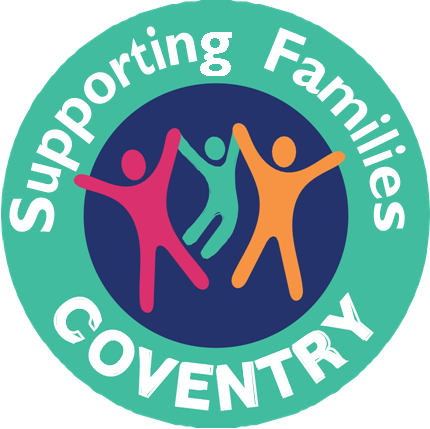 The below link will take you to the Supporting Families webpage, where you will find the 10 Supporting Families Headlines.
Each headline has a link to a  ‘Toolkit’ page. 
The Toolkit pages list resources and agencies that can support a child and family with that specific headline:

https://www.coventry.gov.uk/common-assessment-framework-caf/supporting-families-programme